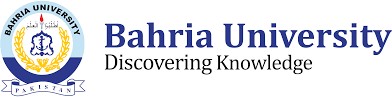 +
Computer Architecture and  Logic Design (CALD)
Lecture 15
State Reduction and  Assignment
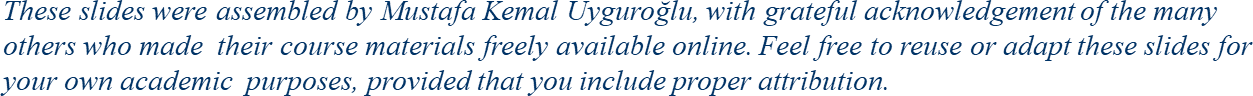 State Reduction and Assignment
State Reduction
Reductions on the number of flip-  flops and the number of gates.
A reduction in the number of states  may result in a reduction in the  number of flip-flops.
An example state diagram showing  in Fig. 5.25.
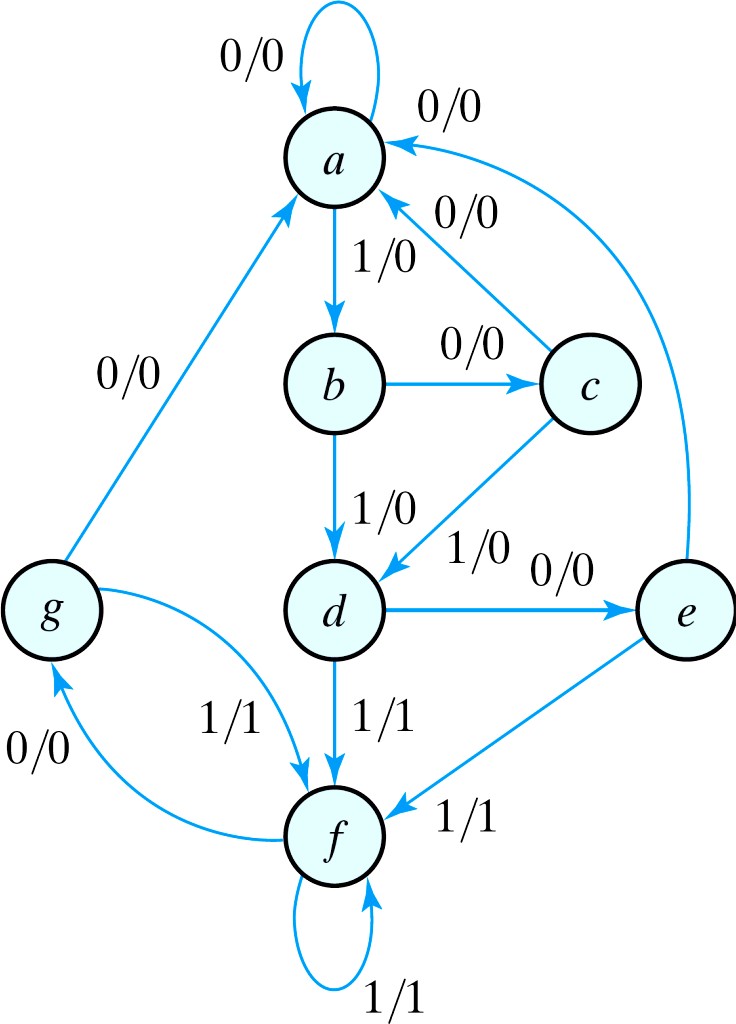 Fig. 5.25 State diagram
Eastern Mediterranean University
State Reduction
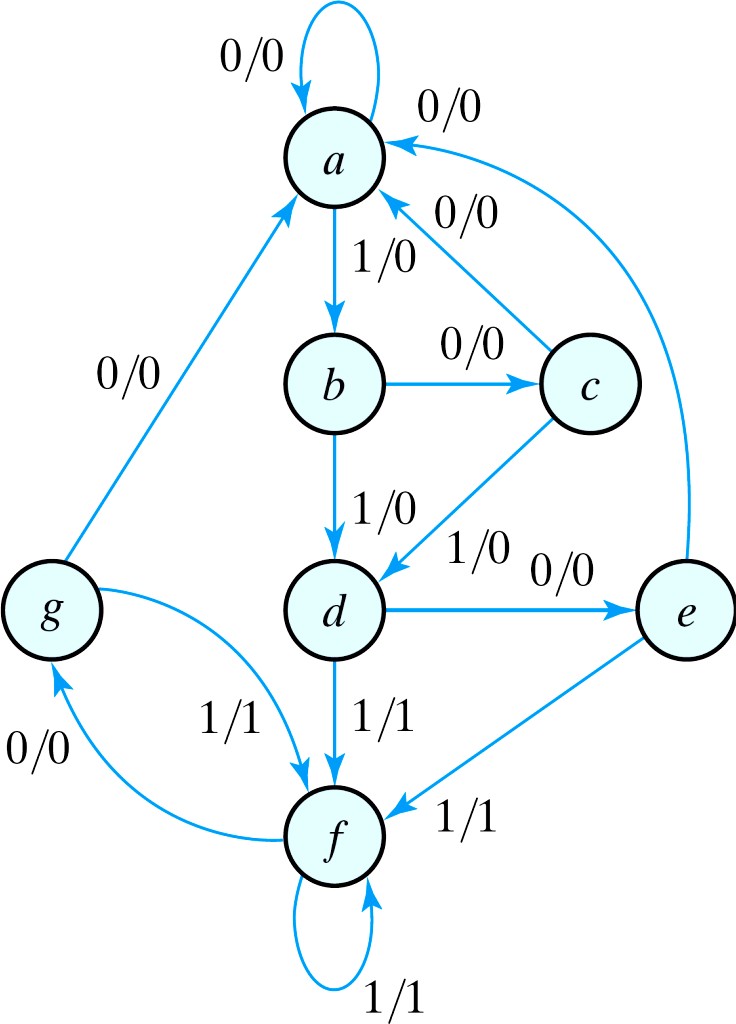 Only the input-output sequences  are important.
Two circuits are equivalent
Have identical outputs for all
input sequences;
The number of states is not  important.
Fig. 5.25 State diagram
Eastern Mediterranean University
Equivalent states
Two states are said to be equivalent
For each member of the set of inputs, they give exactly the same  output and send the circuit to the same state or to an equivalent state.
One of them can be removed.
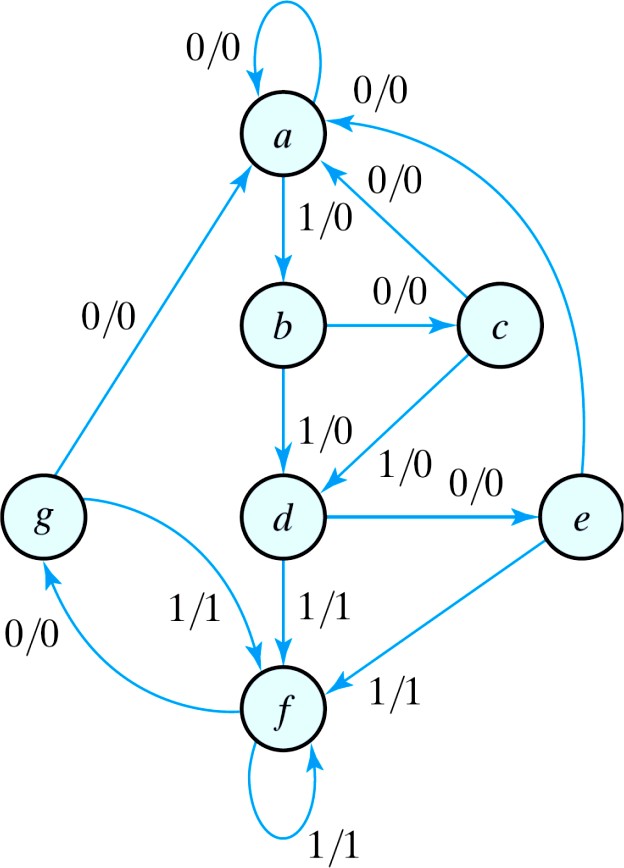 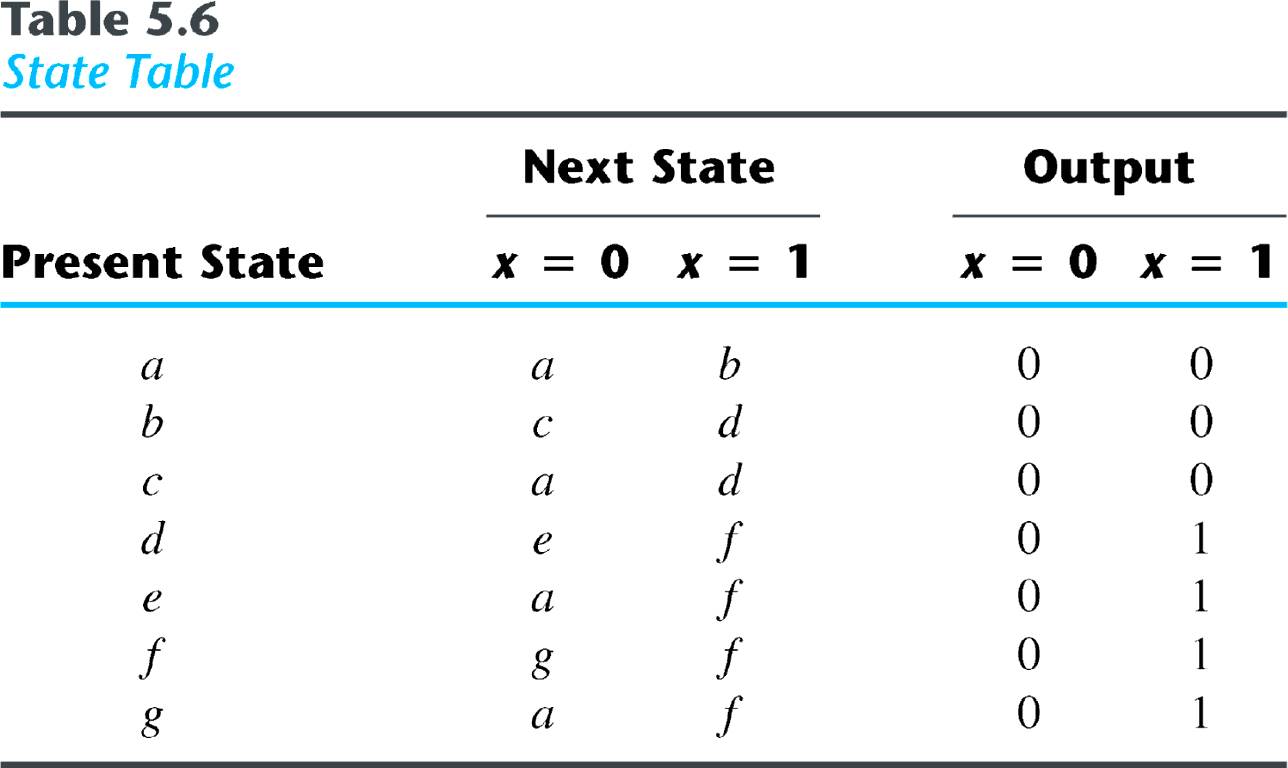 Eastern Mediterranean University
Reducing the state table
e = g (remove g);
d = f (remove f);
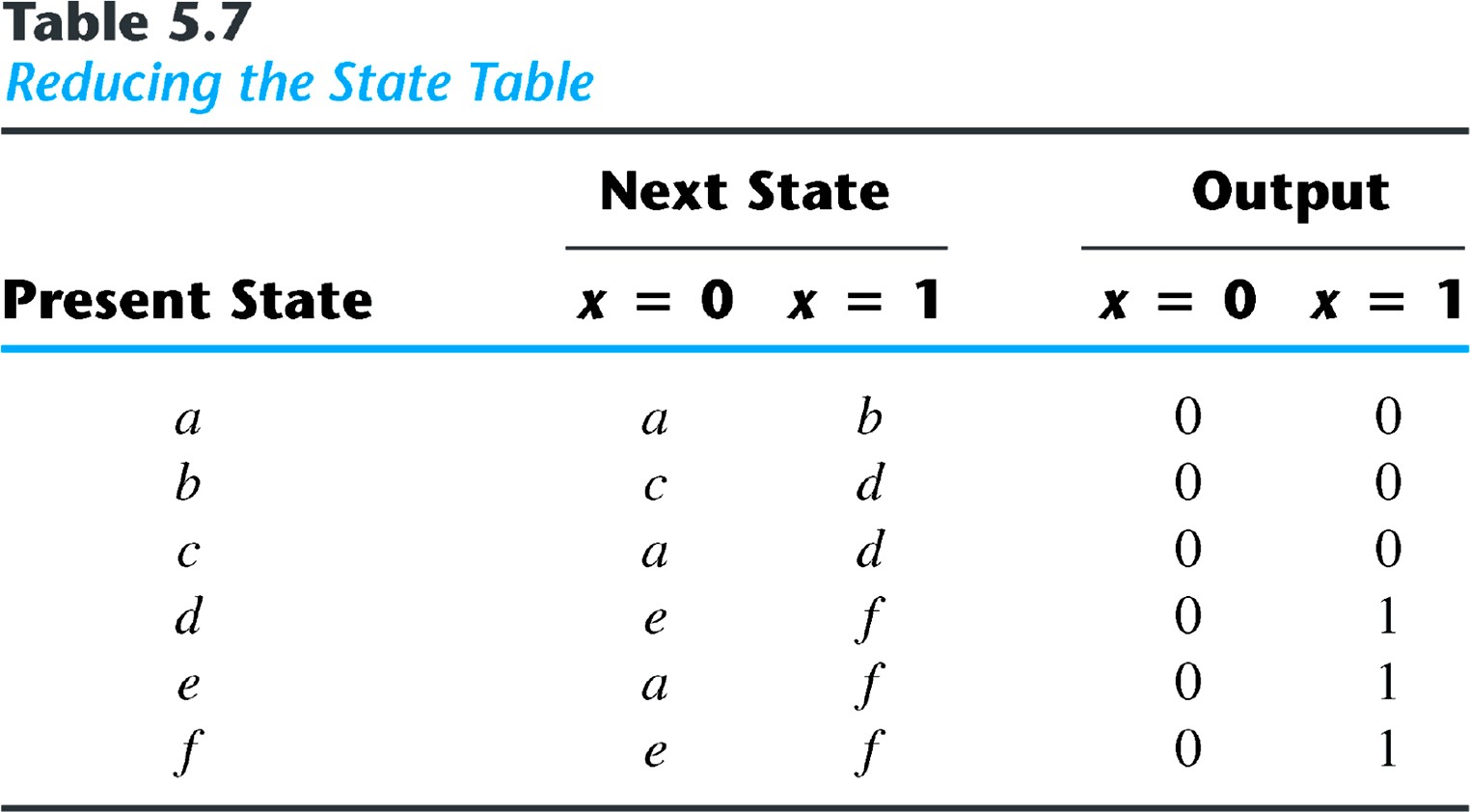 Eastern Mediterranean University
The reduced finite state machine
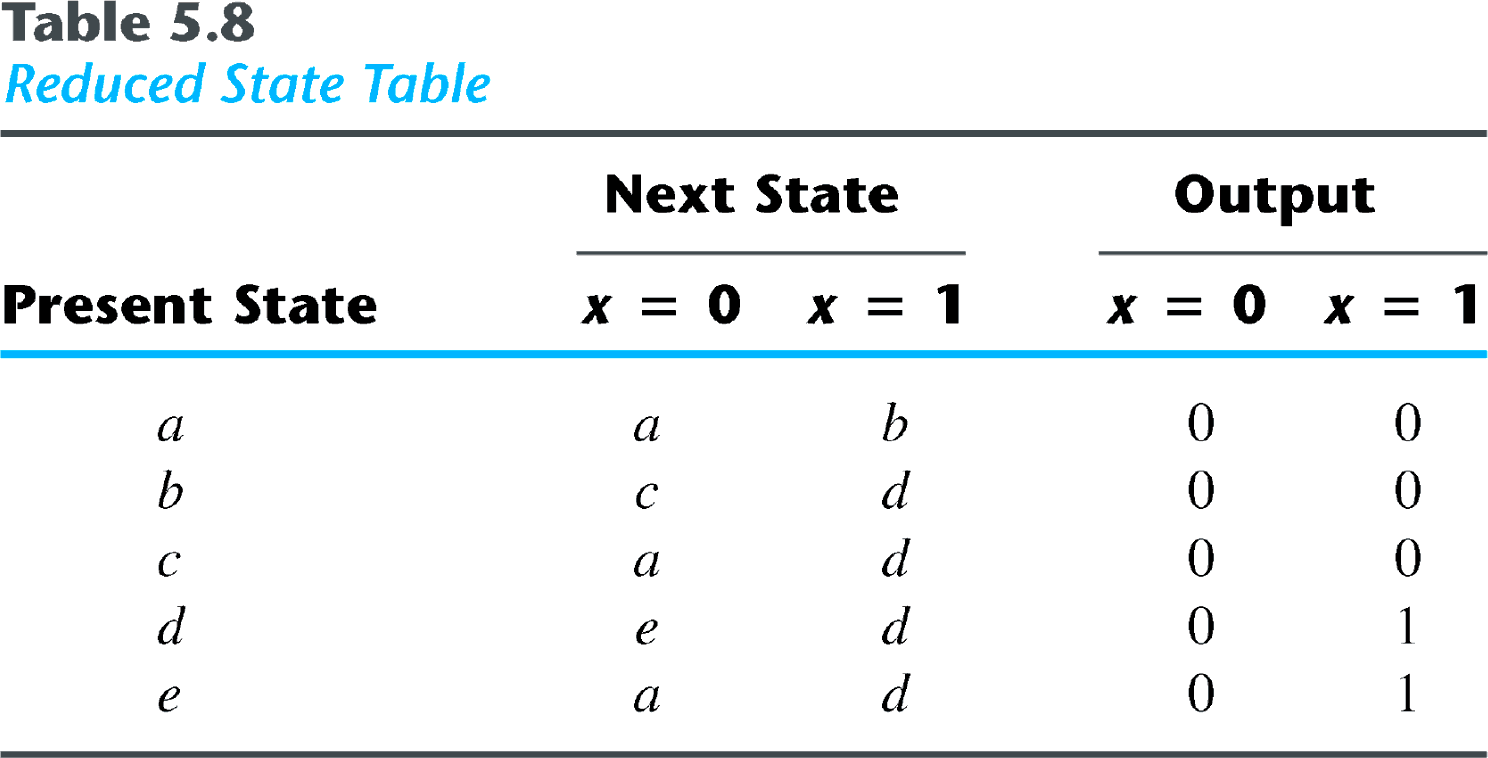 Eastern Mediterranean University
The checking of each pair  of states for possible  equivalence can be done  systematically	using  Implication Table.
The unused states are  treated as don't-care  condition  fewer  combinational gates.
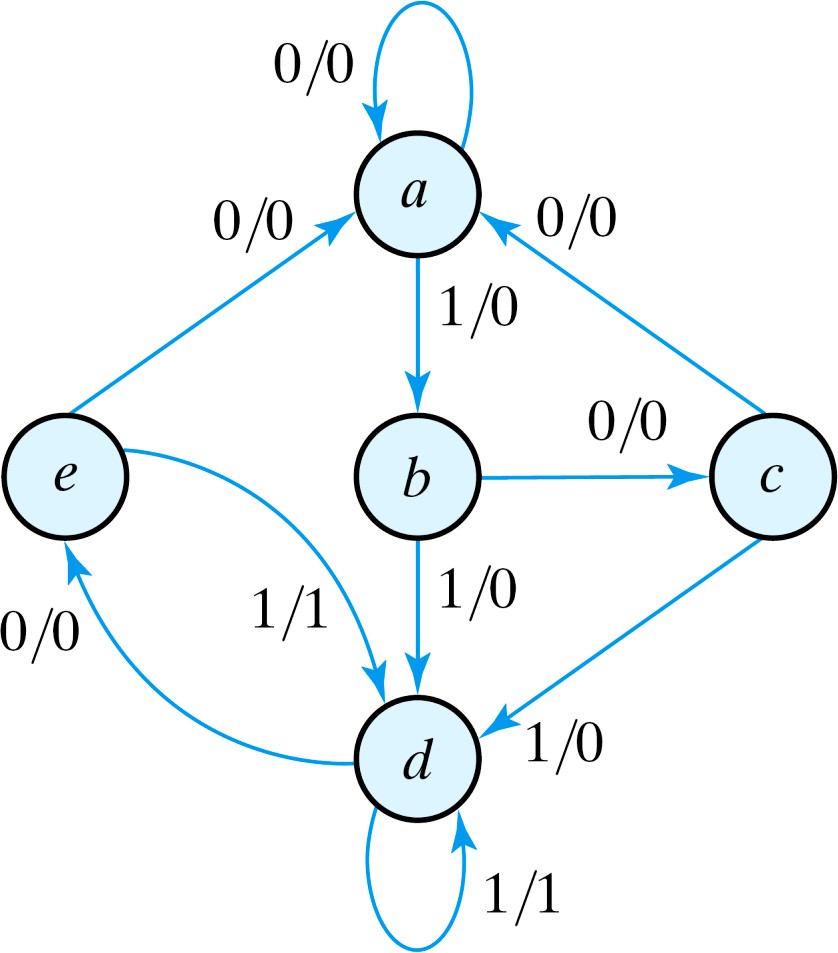 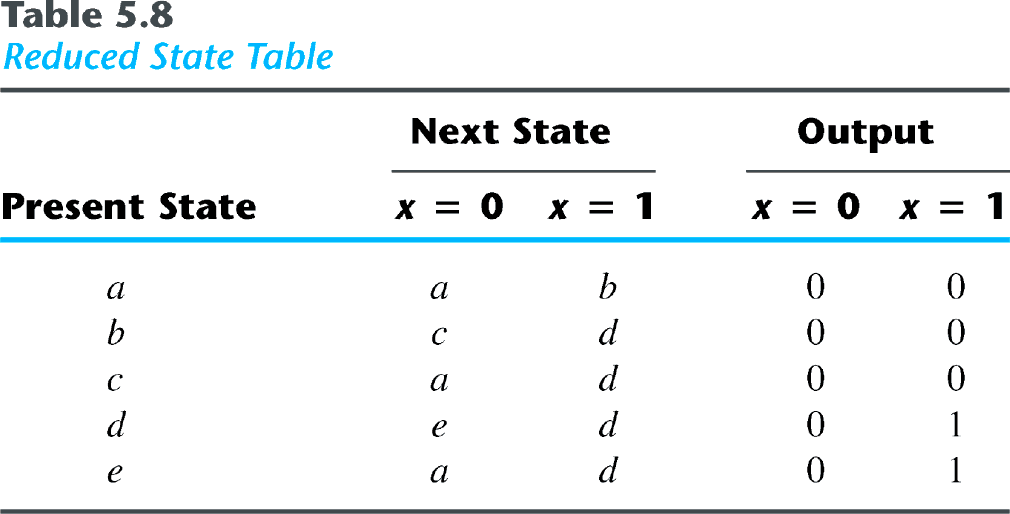 Fig. 5.26
Reduced State diagram
Eastern Mediterranean University
State Assignment
State Assignment
To minimize the cost of the combinational circuits.
Three possible binary state assignments. (m states need n-bits, where 2n
> m)
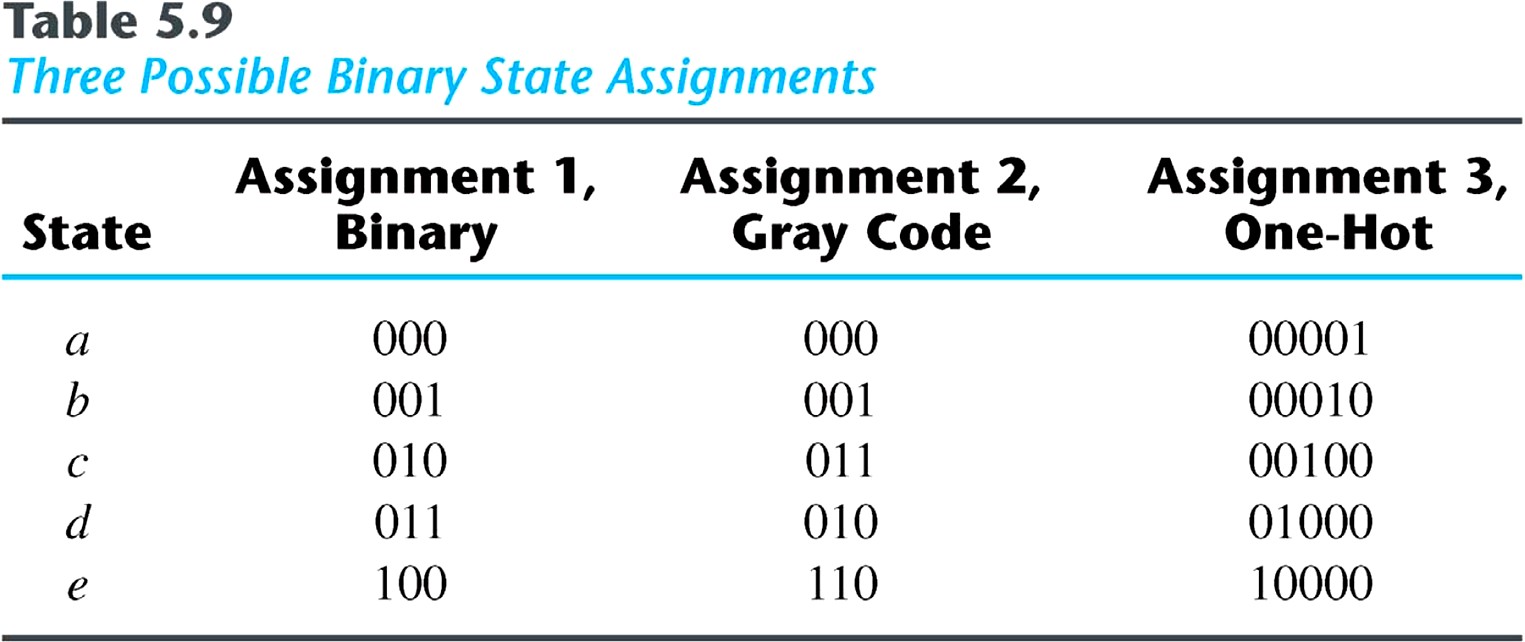 Eastern Mediterranean University
Any binary number assignment is satisfactory as long as each state is  assigned a unique number.
Use binary assignment 1.
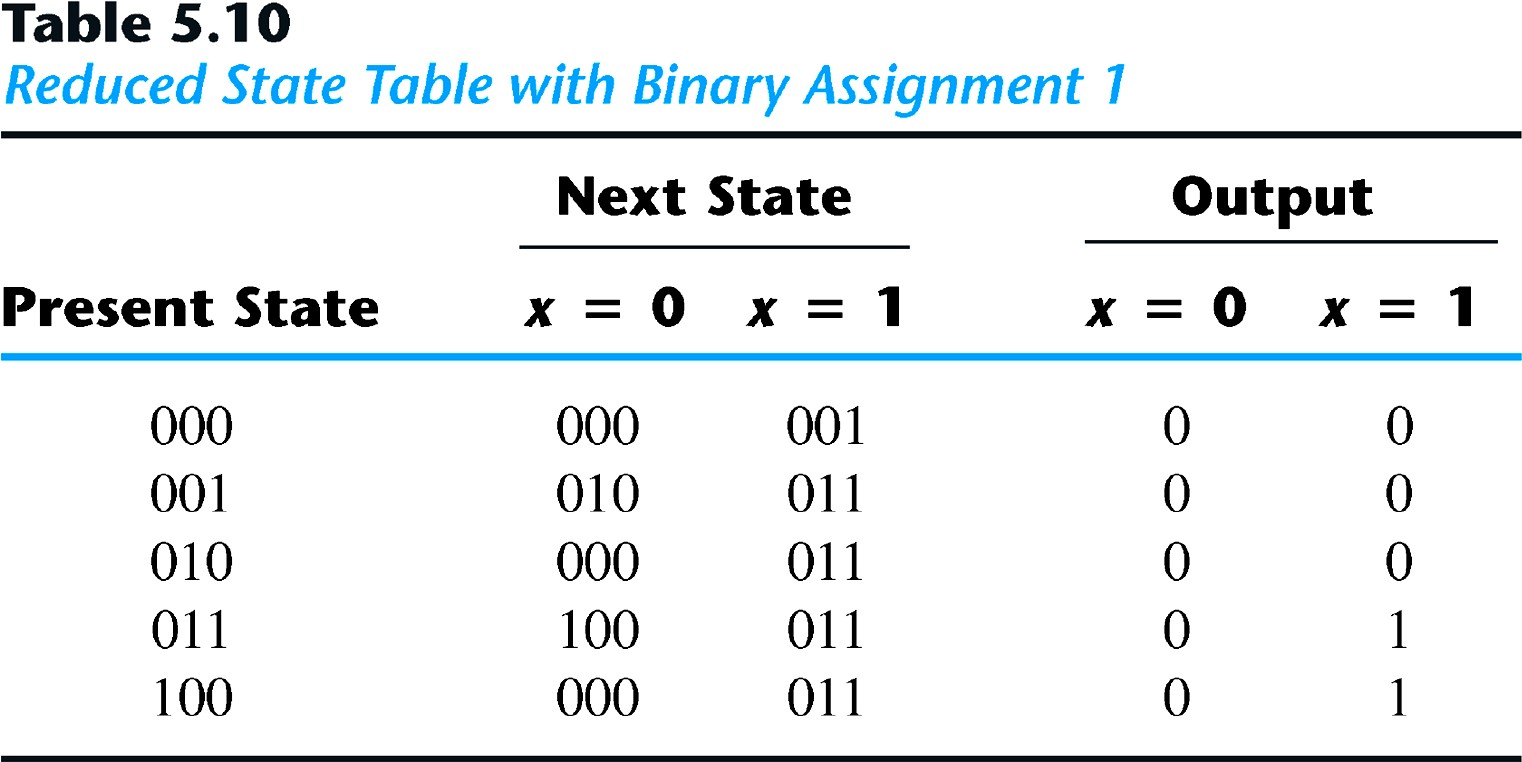 Eastern Mediterranean University